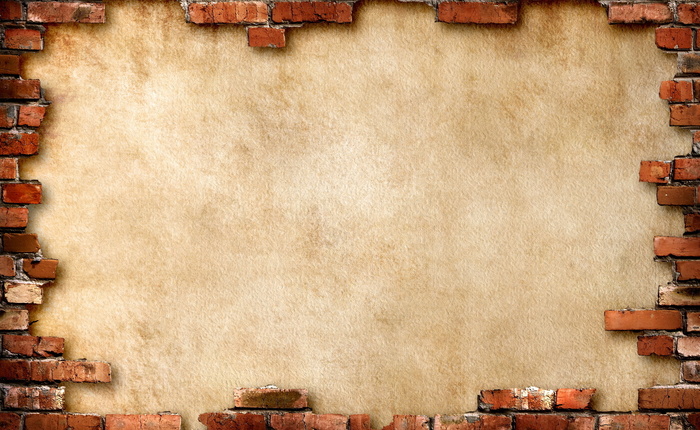 Муниципальное автономное дошкольное образовательное учреждение
Центр развития-детский сад
Беседа с детьми старшего дошкольного возраста
«Спасатель – профессия века»
Составитель: Барбарина О.А.,
воспитатель
г. Красноуфимск, 2016 год
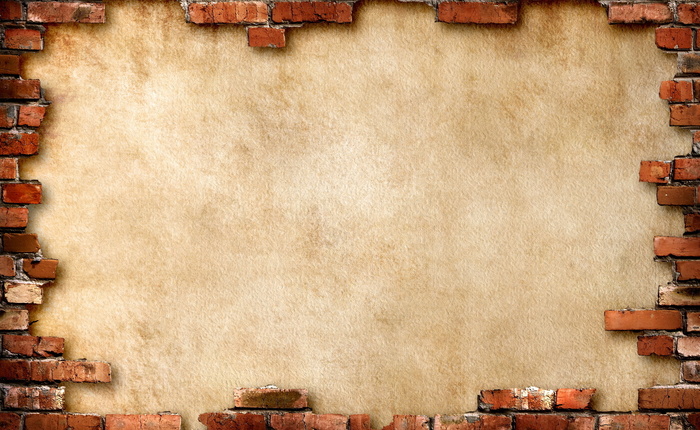 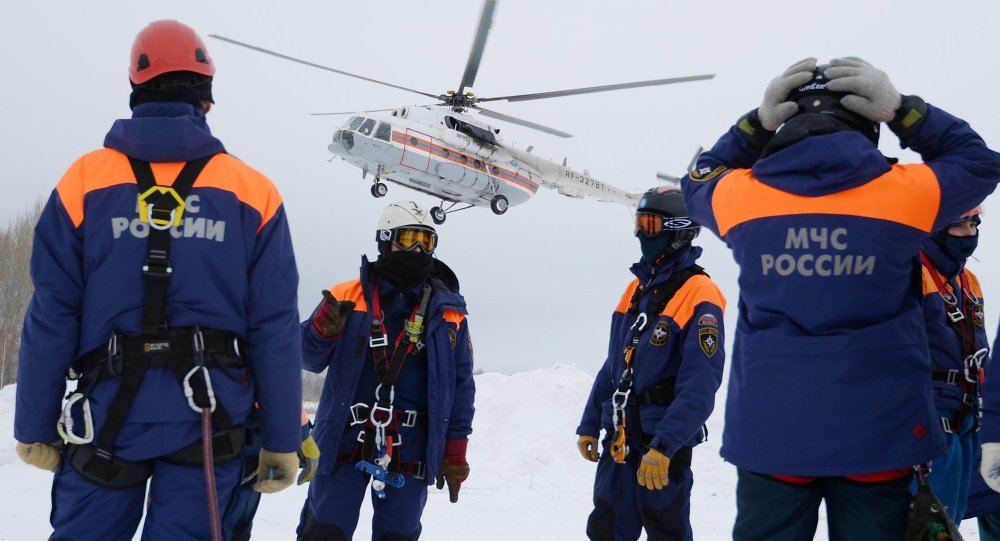 Кто спасает нас от катастроф? Про героев этих скажем несколько слов! 
Что бы не стряслось с нами порой-  К подвигам готов 
Спасатель – супергерой!
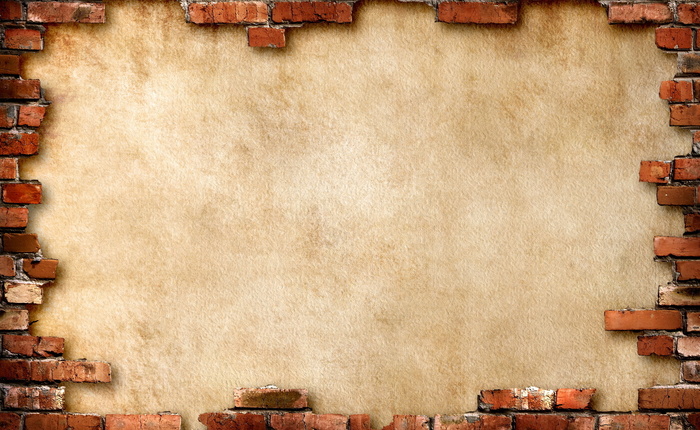 Спасатель – одна из самых интересных и мужественных профессий.
Спасатель должен быть крепким физически, специально подготовлен, 
решительным и смелым, и очень любить людей.
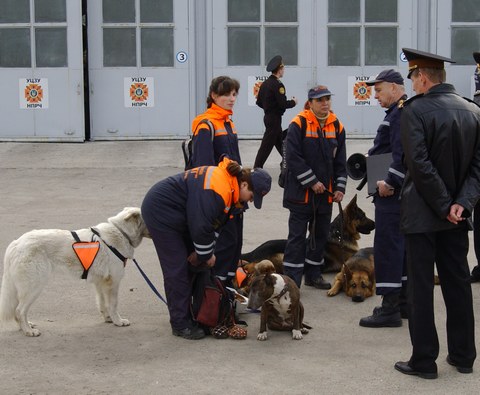 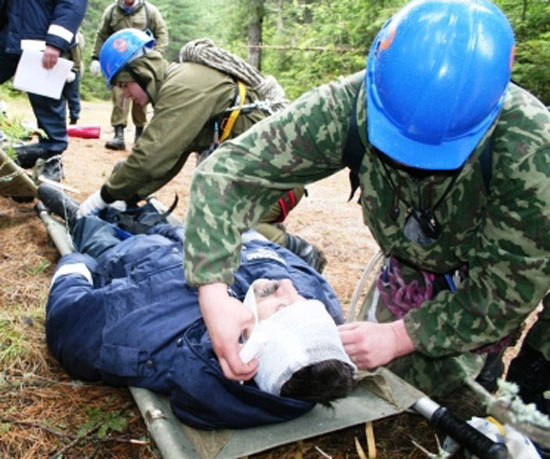 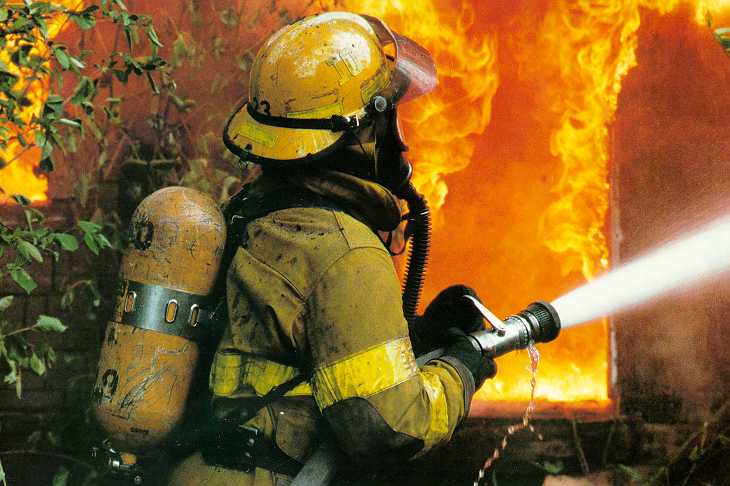 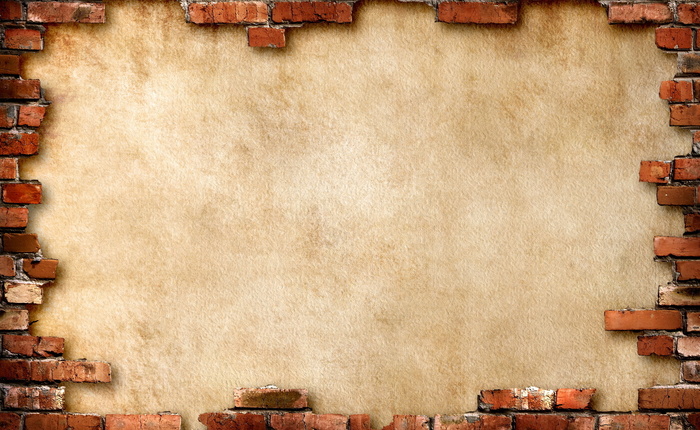 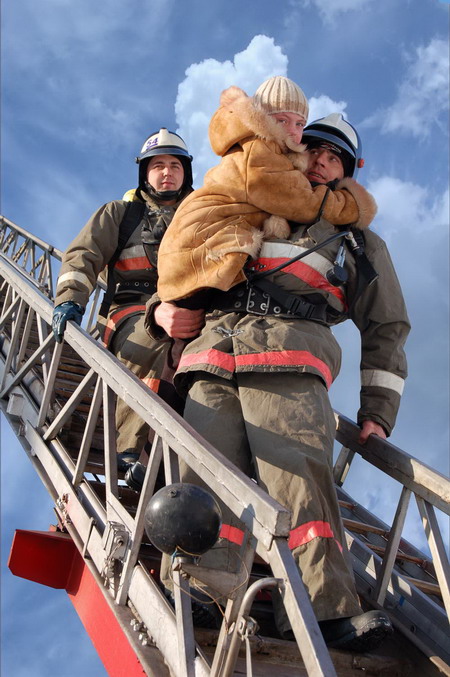 Они придут на помощь к нам,
Когда бушует океан,
 Когда землетрясение,
Тайфун иль наводнение.
Рискуя жизнью,  нас спасут  –
 Такой у них опасный труд!
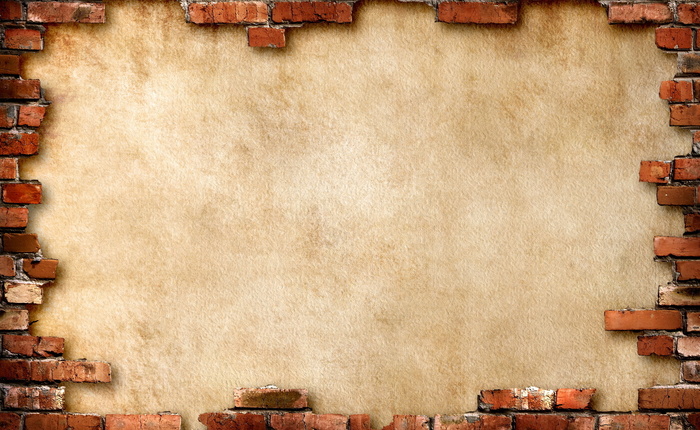 Для спасателя не существует дня или ночи, они всегда находятся в боевой готовности, и приходят на помощь по первому зову.
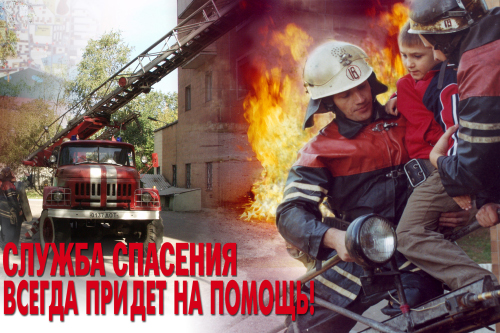 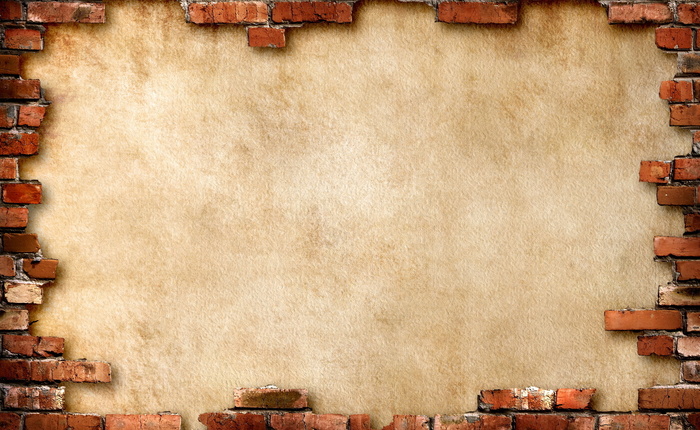 Спасателю сегодня нужно многому учиться и много тренироваться. Нужно хорошо знать технику, физику, химию, быть психологом.
 Тренированный, физически сильный и выносливый, технически грамотный, умеющий найти выход из самых сложных ситуаций, таков современный спасатель!
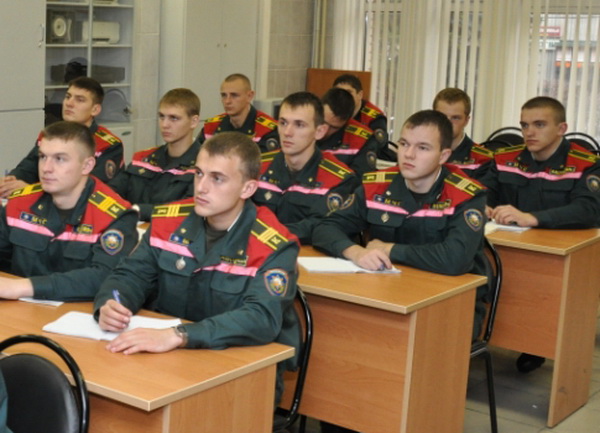 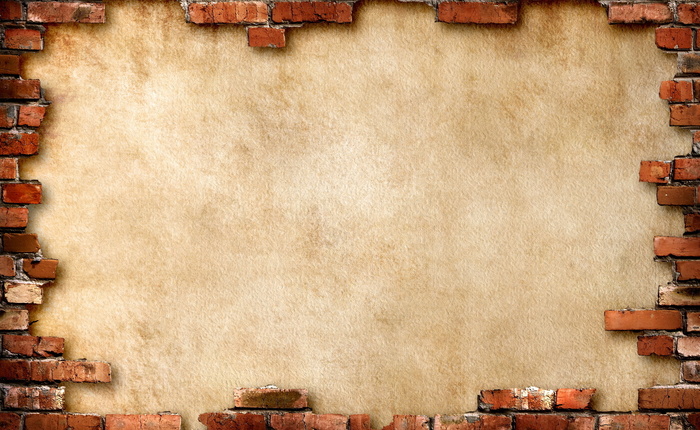 Работающие в службе спасения люди 
обладают многими умениями и навыками.
 
Они могут оказать первую помощь.
Проводить аварийно-спасательные работы.
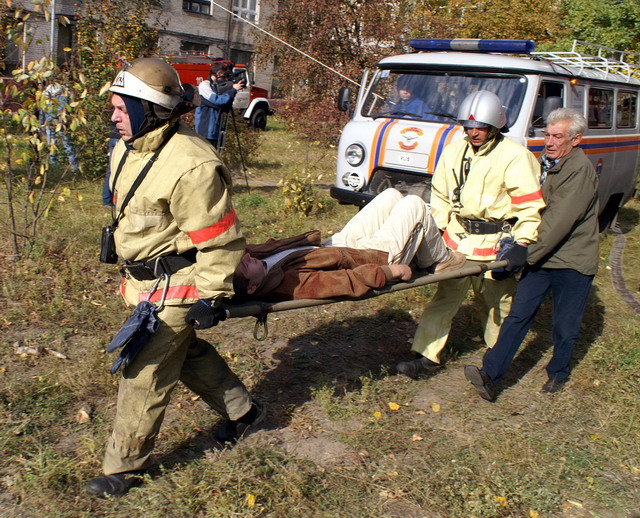 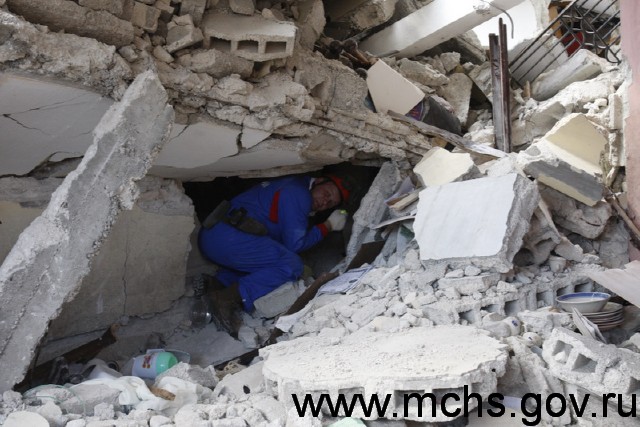 Если в дом пришла беда, К вам спасатели всегда Прилетят под вой сирены И помогут вам мгновенно.
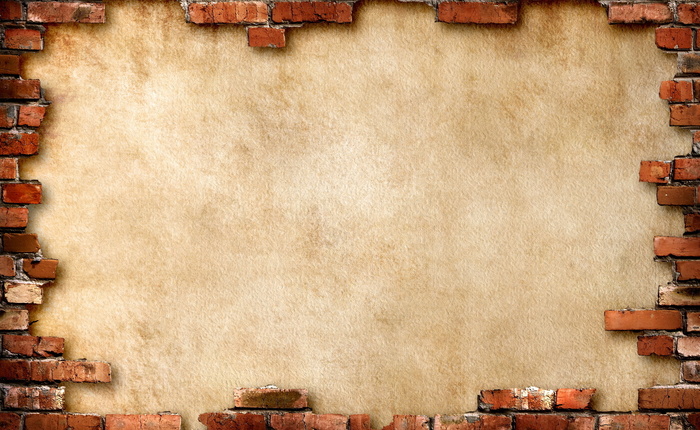 Приводить разведку и поиск пострадавших.
Выполнять работы по ликвидации аварий
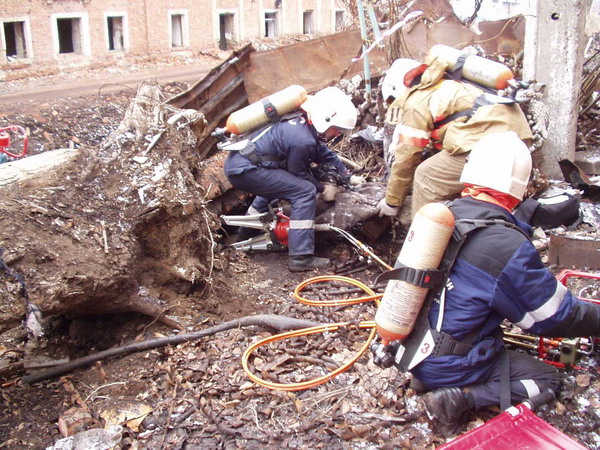 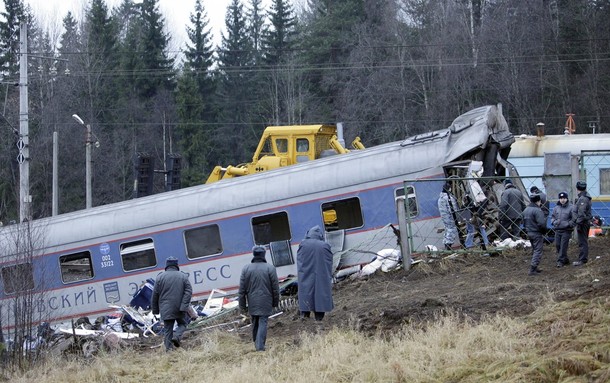 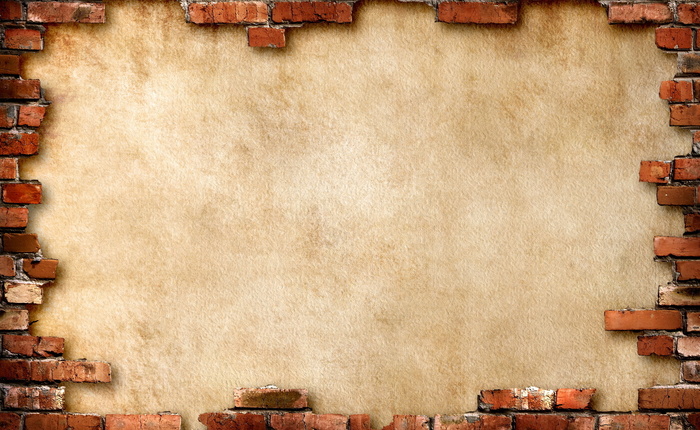 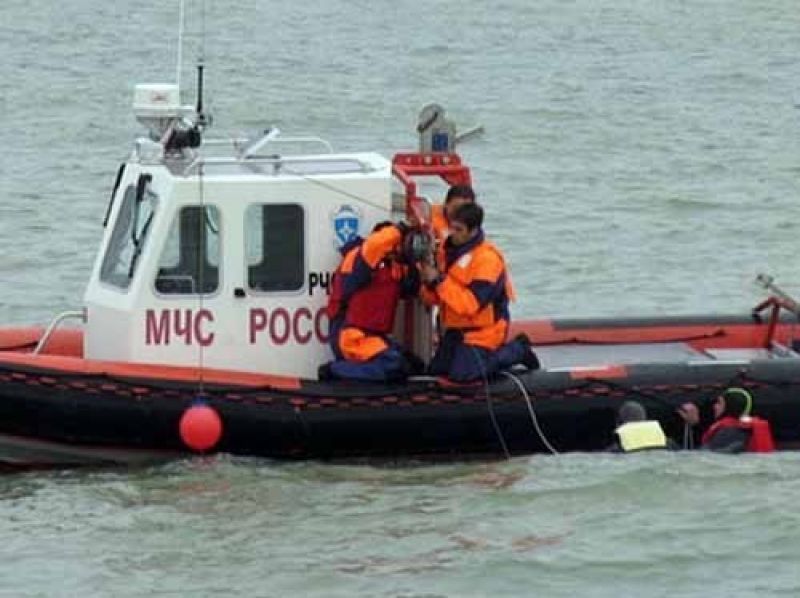 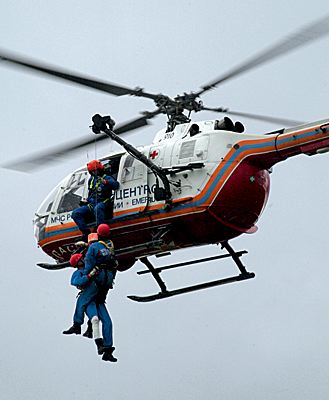 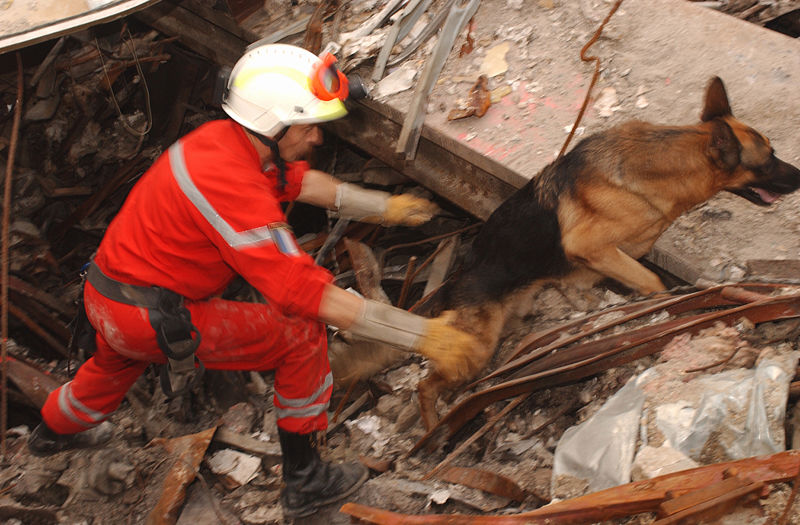 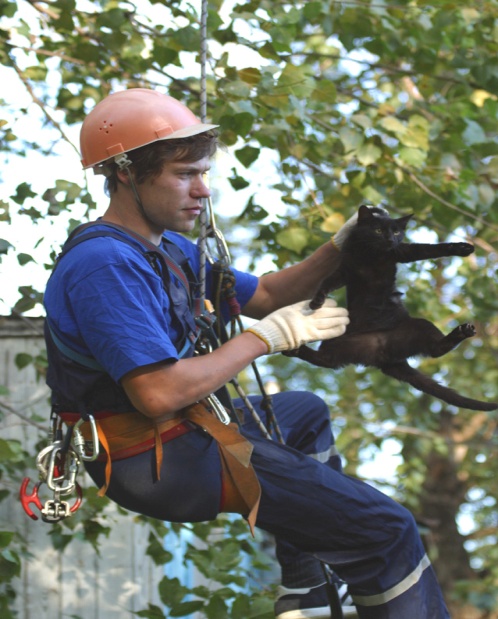 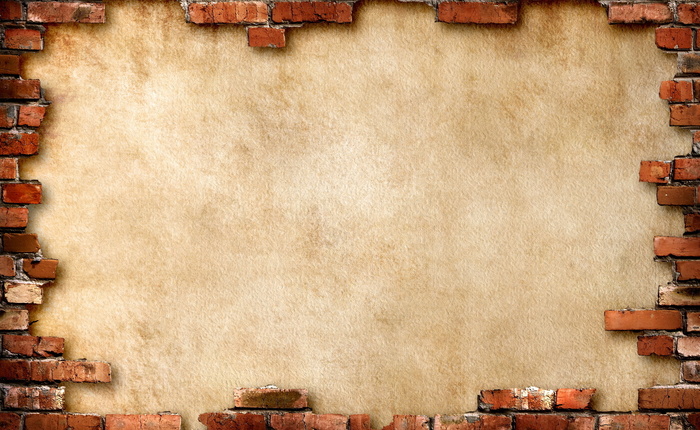 Меньше б стало ситуаций, Где приходится стараться От беды людей спасать. Горя б меньше вам видать.
Вы, спасатели страны, Очень Родине нужны!
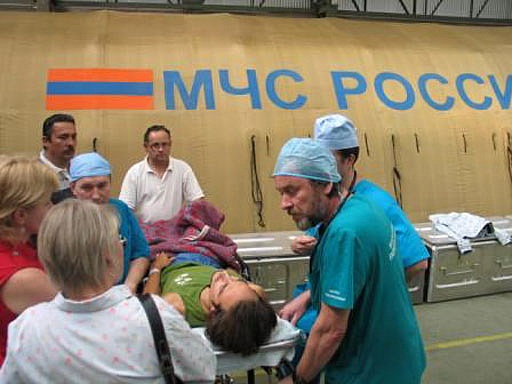 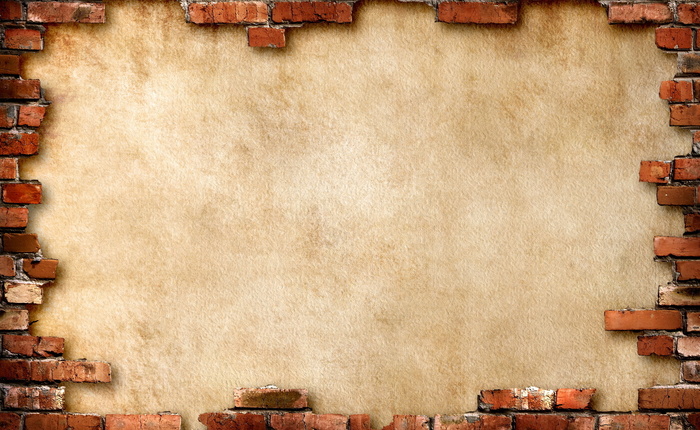 Несмотря на все трудности профессии, 
в ряды спасателей вступают новые бойцы, 
навсегда запомнившие девиз профессии спасателей»
«Выжить и спасти!»
Известно всем и каждому
В моей родной стране:
Спасатели отважные
Всю жизнь, как на войне.
В минуту жизни сложную,
Когда близка беда,
Спасатели надежные
Нас выручат всегда!
В сложнейшей ситуации,
Коль случай непростой,
Нас выручат спасатели,
Рискуя головой!
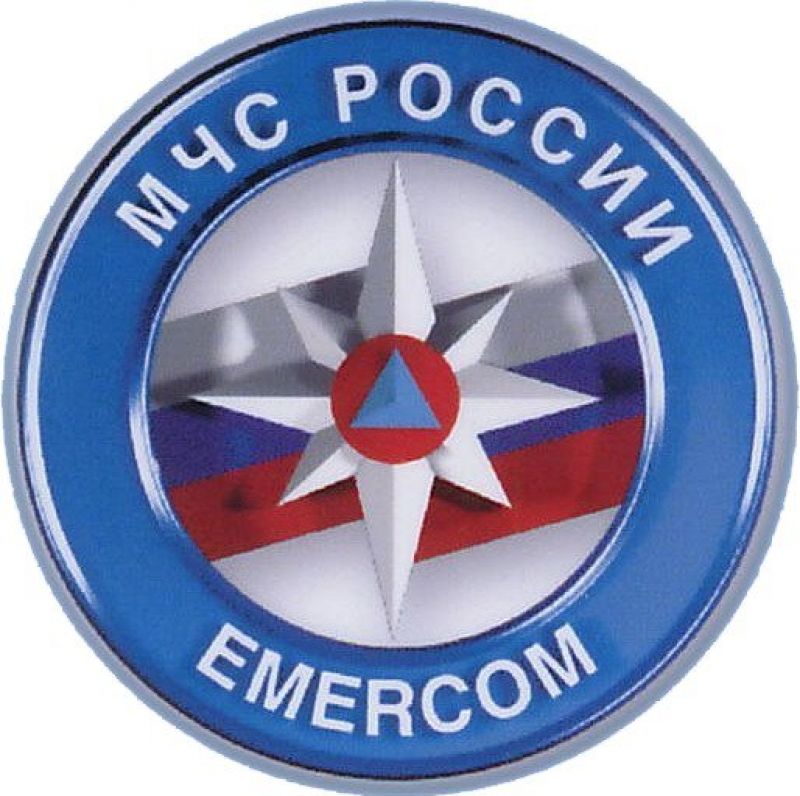 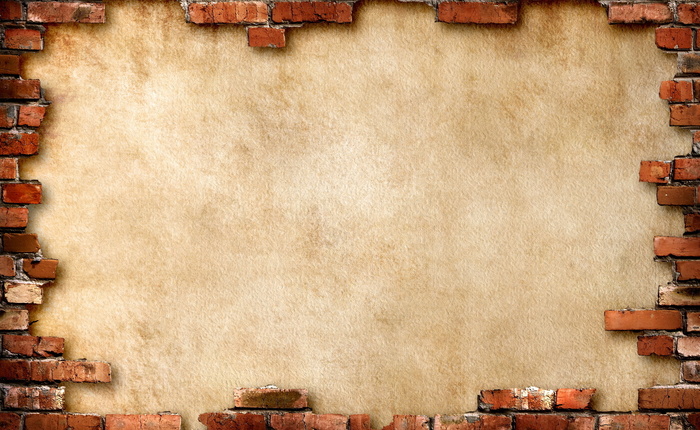 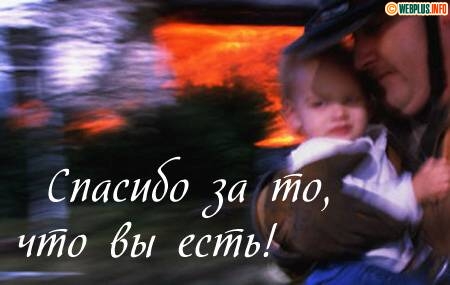